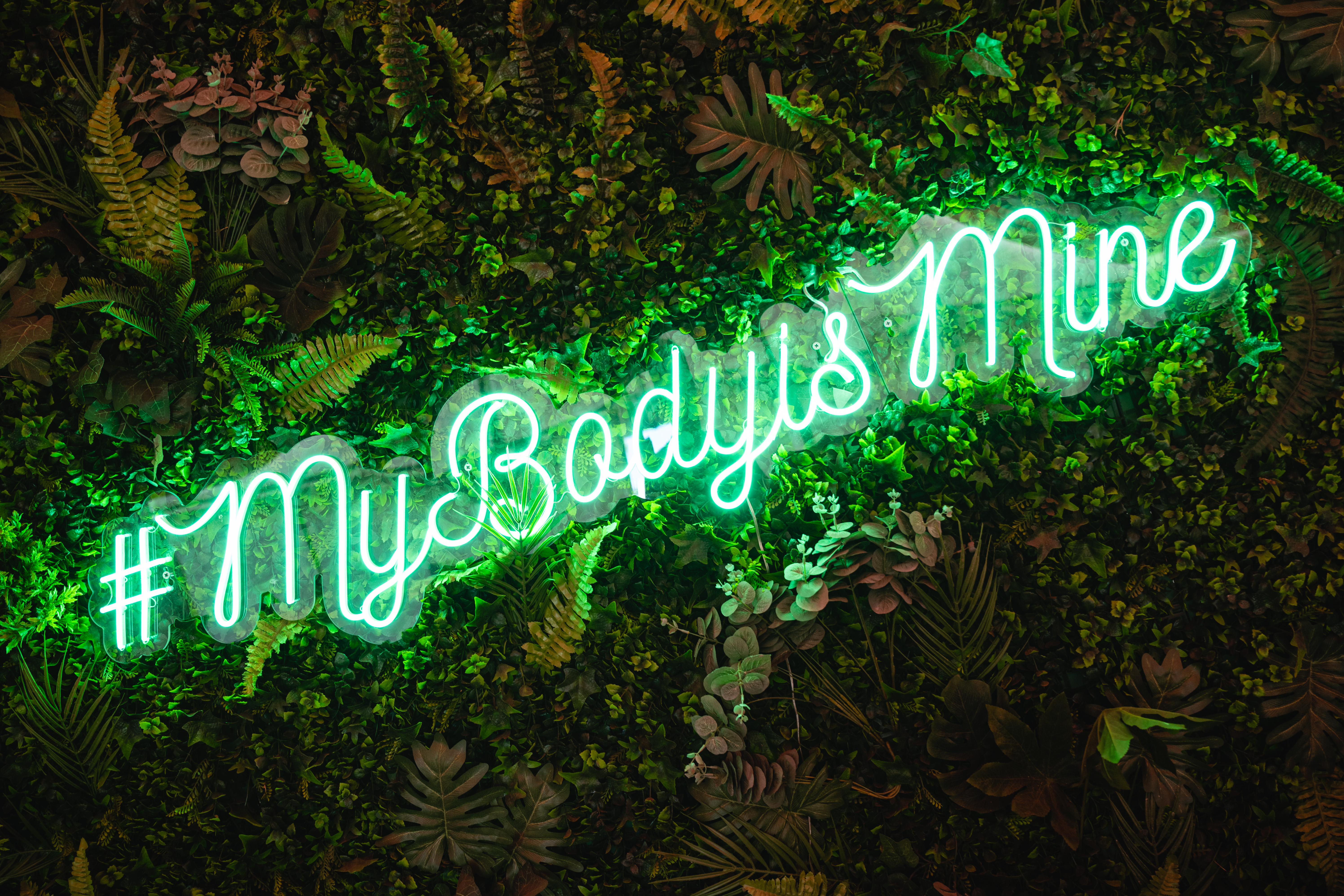 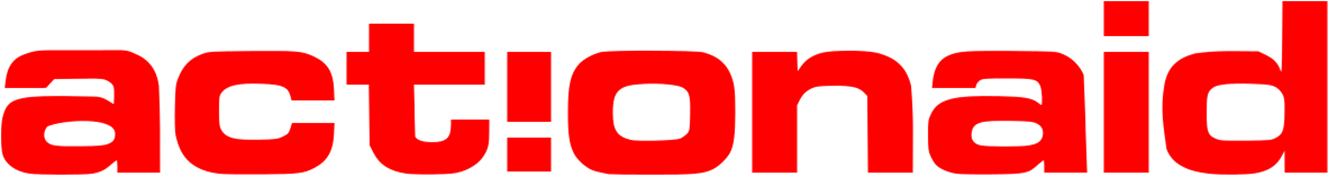 Rachael Moore
Rachael Moore
[Speaker Notes: The idea I wish I’d Thought of – Is ActionAids’s My body is mine campaign. This campaign was a reaction and continuation of the #metoo movement – This was to contue this conversation and raise awareness for the rights of women and girls all over the world]
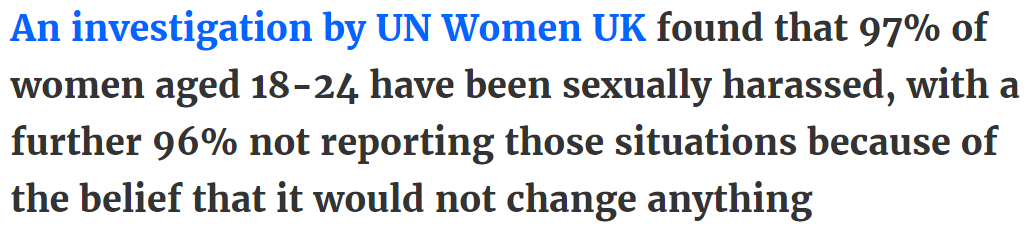 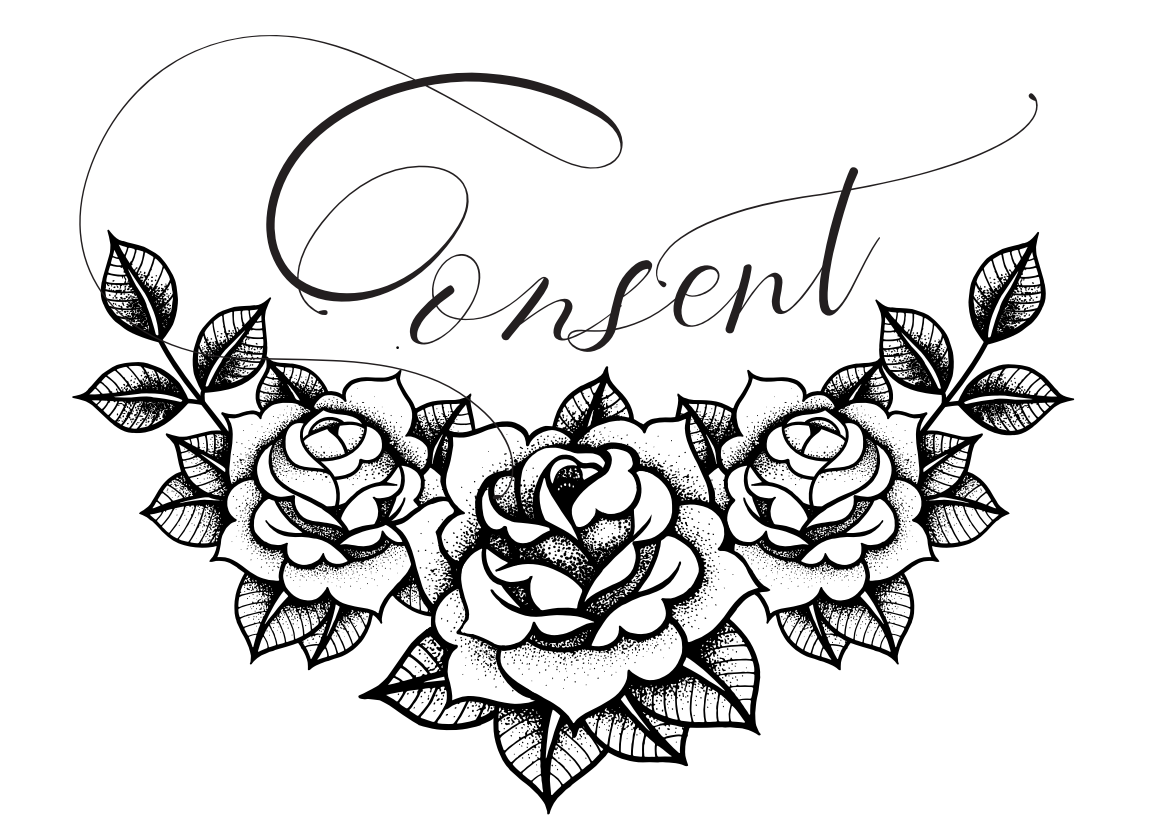 [Speaker Notes: This messaging couldn’t be more relevant at this time.. I don’t know a single woman who hasn’t be subject to catcalling, sexual harassment or even violence. This campaign sends a clear message about CONSENT – A women’s body is hers, and she alone should be the person making any decisions over it.]
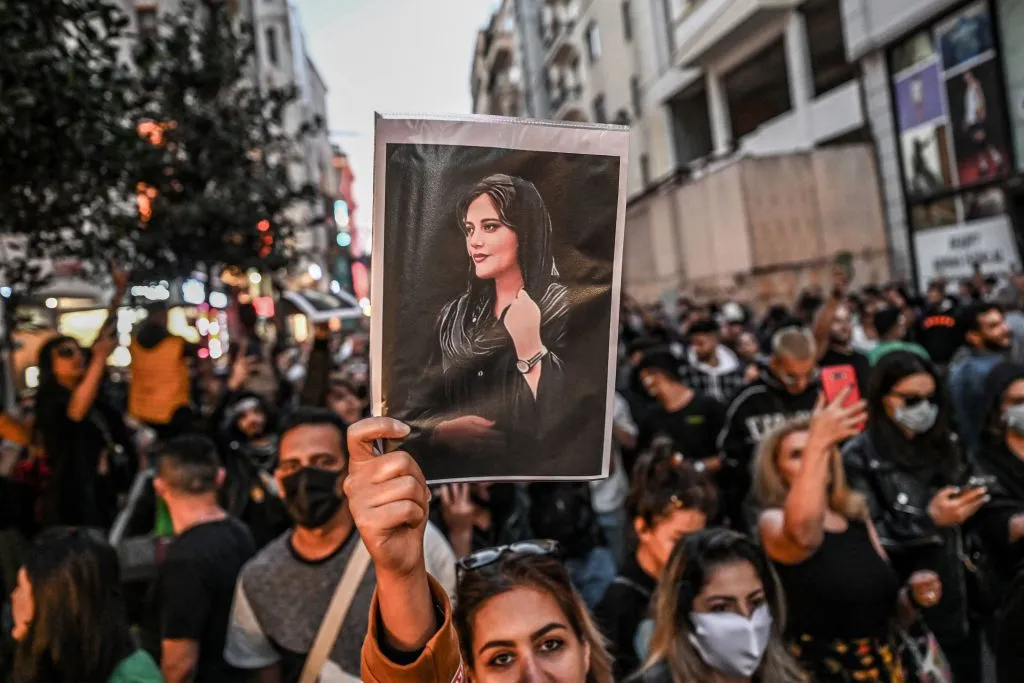 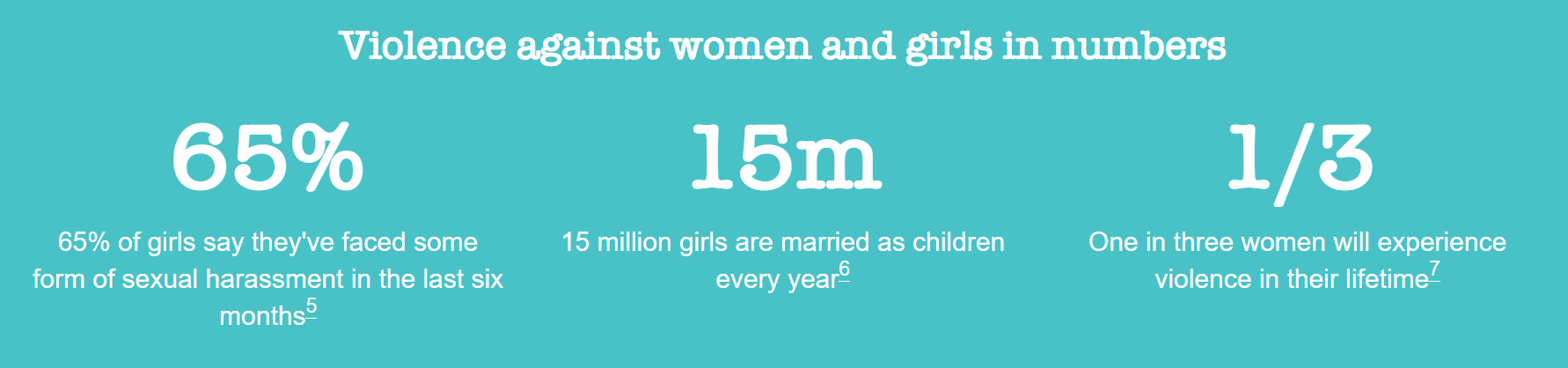 3
[Speaker Notes: With the current anti-hijab protests in Iran, fuelled by the death of Mahsa Amini.. The overurn of the Roe VS Wade case in June, effectively banning safe abortions in a number of US states.. And even right here at home..]
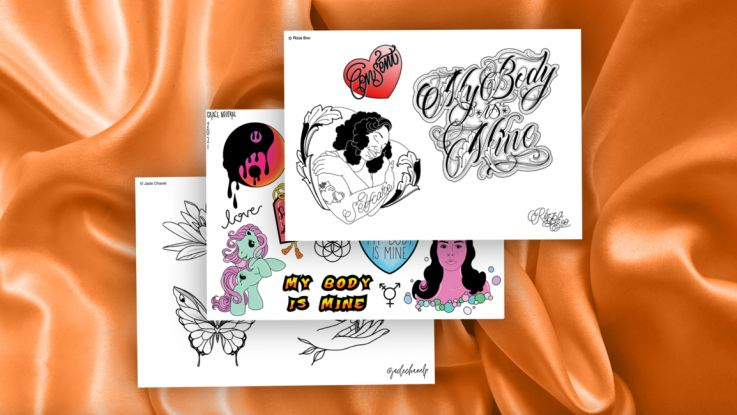 Presentation title
4
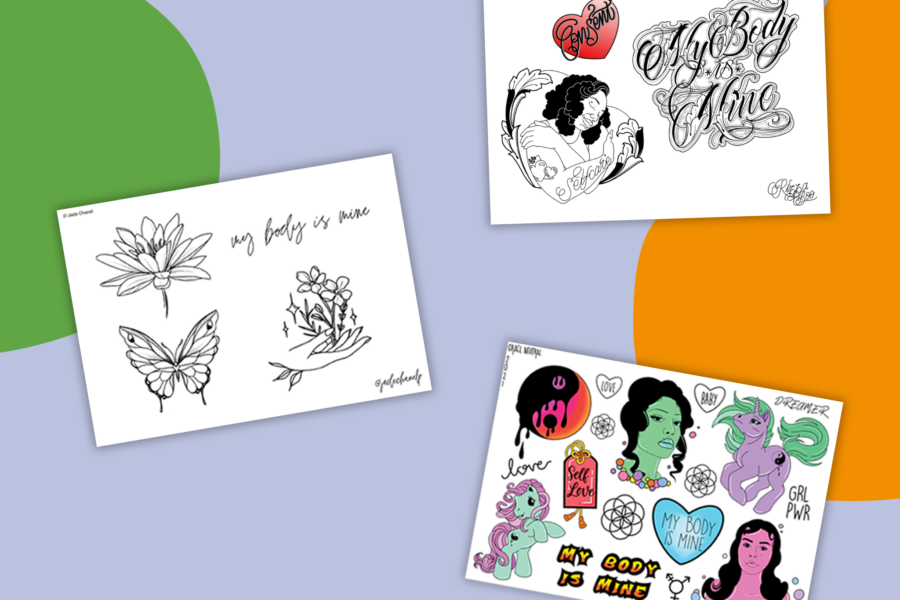 5
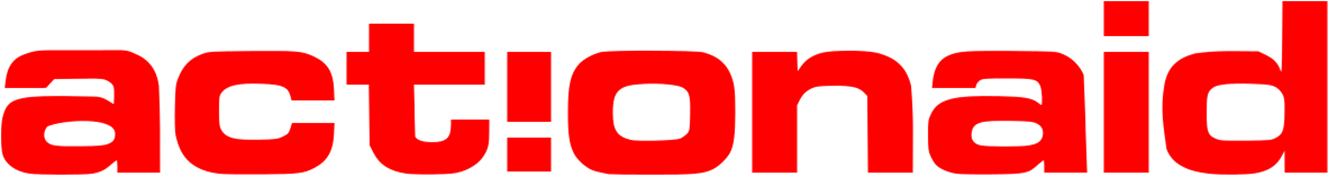 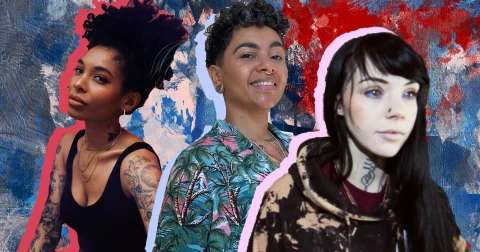 [Speaker Notes: What ActionAid did was commission some flash artwork from three talented tattoo artists]
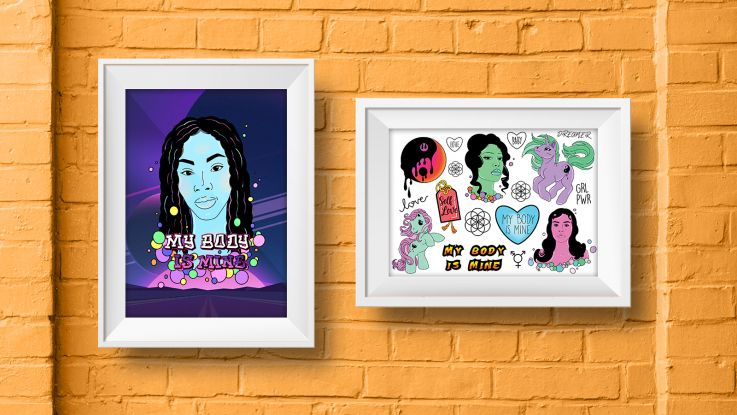 [Speaker Notes: This art was turned into prints, tshirts, notebooks and temporary tattoos!]
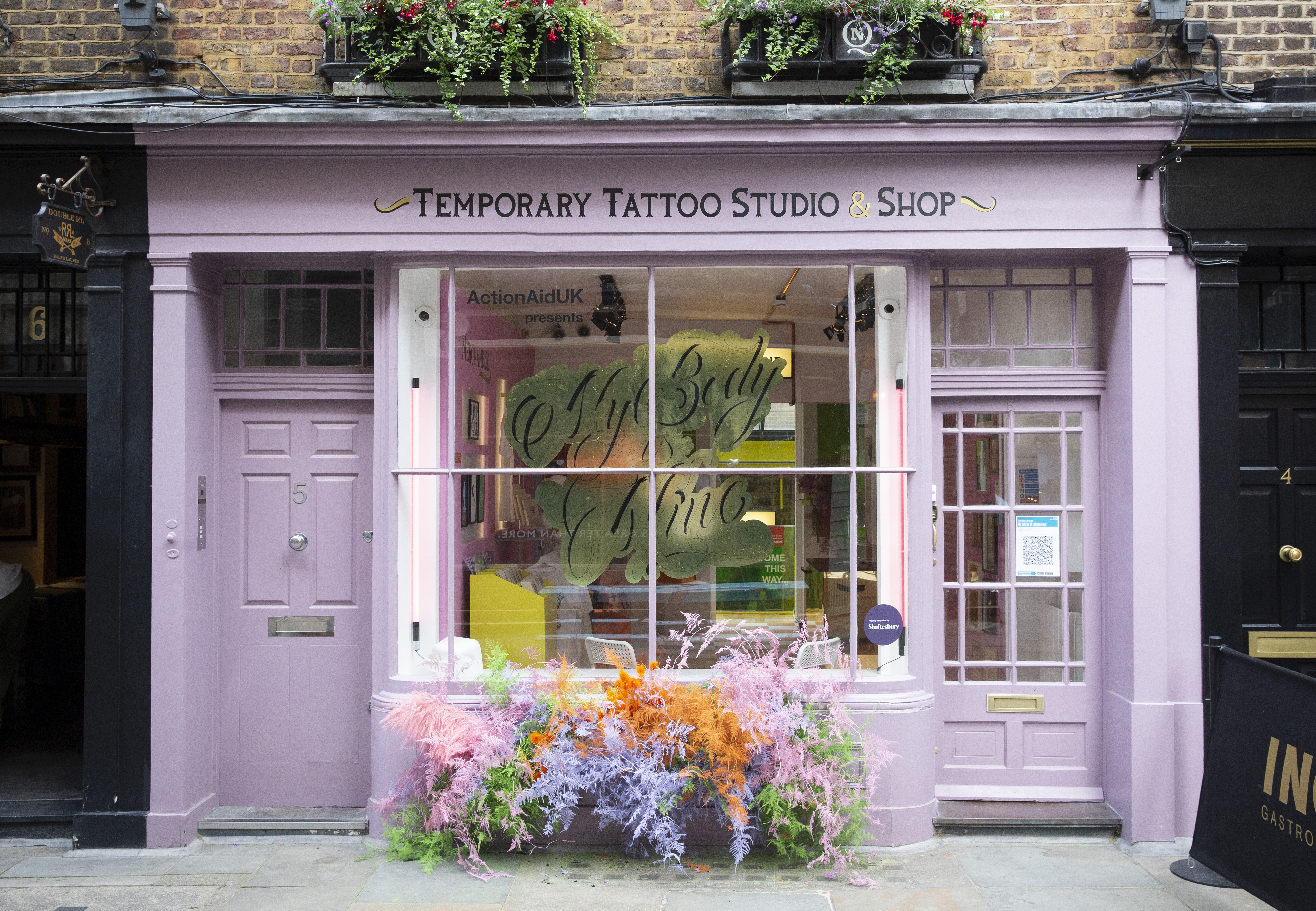 7
[Speaker Notes: A corporate partner offered ActionAid some free temporary space on Carnaby street.. And they opened a Temporary tattoo studio!]
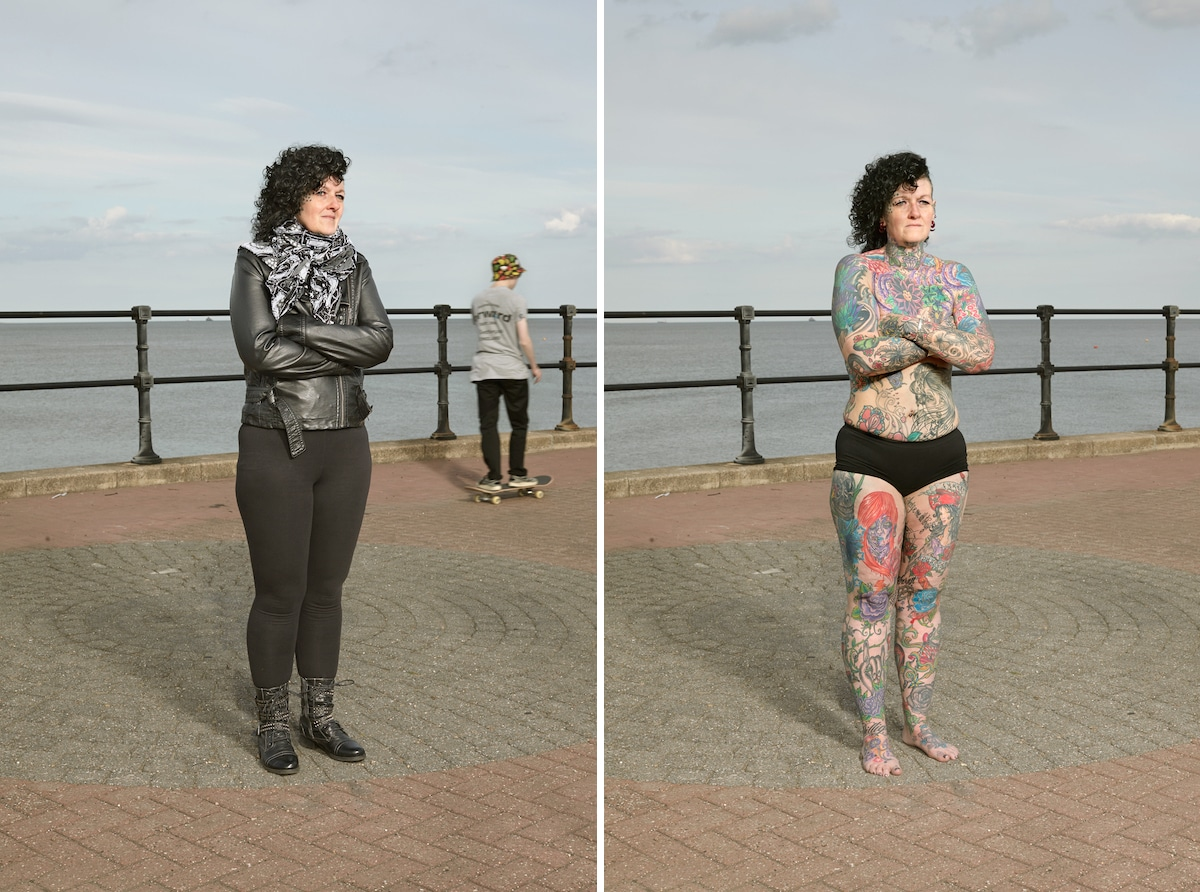 Why its so clever!
8
“you’ll never get a job looking like that”
“my tattoos give me confidence”
35% of 25 – 39 year olds in the UK are tattooed
“I am reclaiming my body”
“what will you look like on your wedding day”
“this is who I am”
“you’ve ruined your body”
[Speaker Notes: The reason this campaign is so clever is simple – Those with tattoos have felt the stigma.. They have been turned down from jobs, they’ve received a world of unsolicited comments.. If I had a pound for every person who had approached me to tell me they hate my tattoos over the years, I would be rich! But tattoos themselves give confidence, a sense of identity and many people claim they help them feel ‘their true selves’
The quotes on the left are comments regularly received by those with tattoos, and the ones on the right are from individuals with tattoos.
ActionAid tapped into this weird and wonderful market – and took a strong message about sense of self and identity and related it to a global movement.]
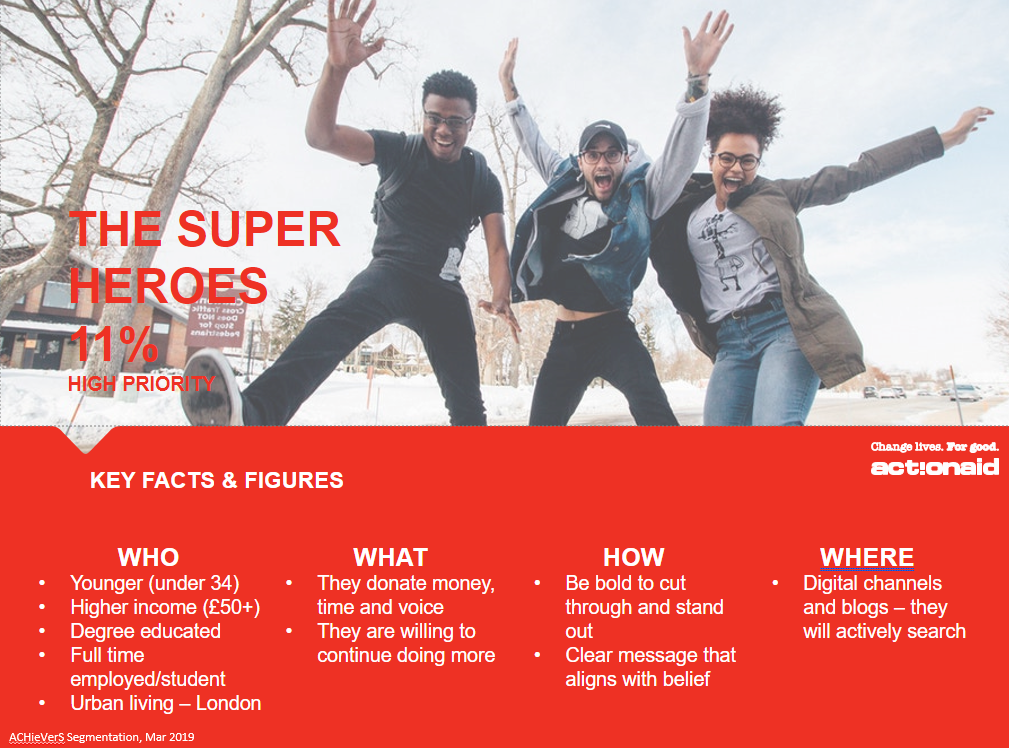 The target audience
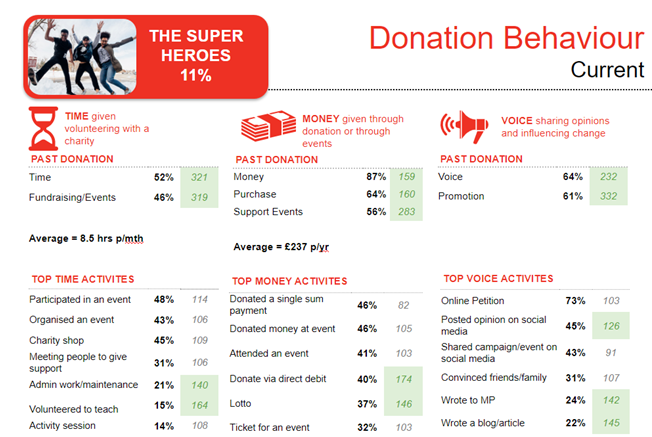 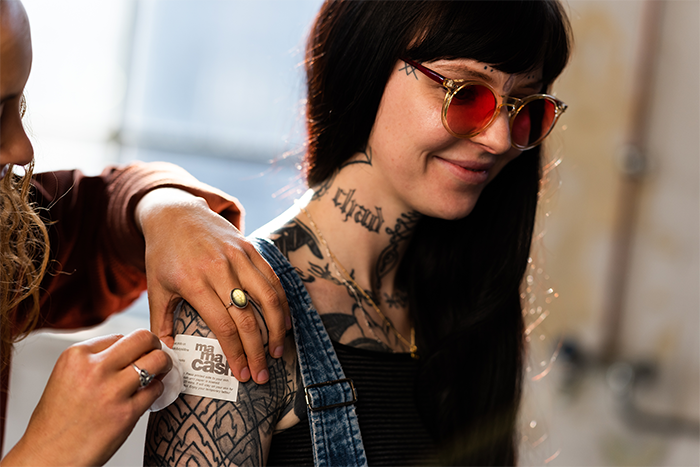 [Speaker Notes: So who were their audience – not your typical 50+ homeowner – but a demographic dubbed ‘superheroes’ these make up 11% of actionaids supporters.. They are younger, more engaged and passionate about change!]
The public reaction
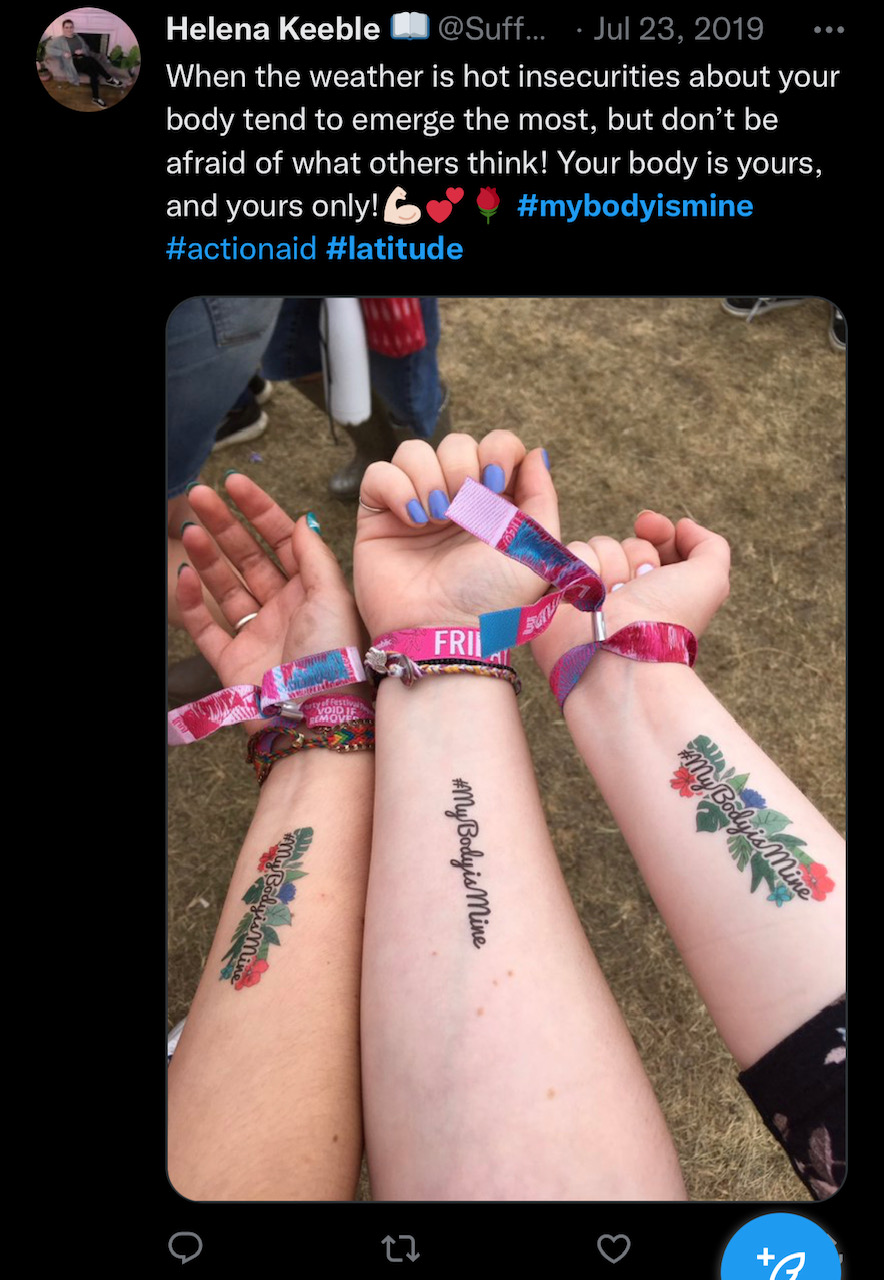 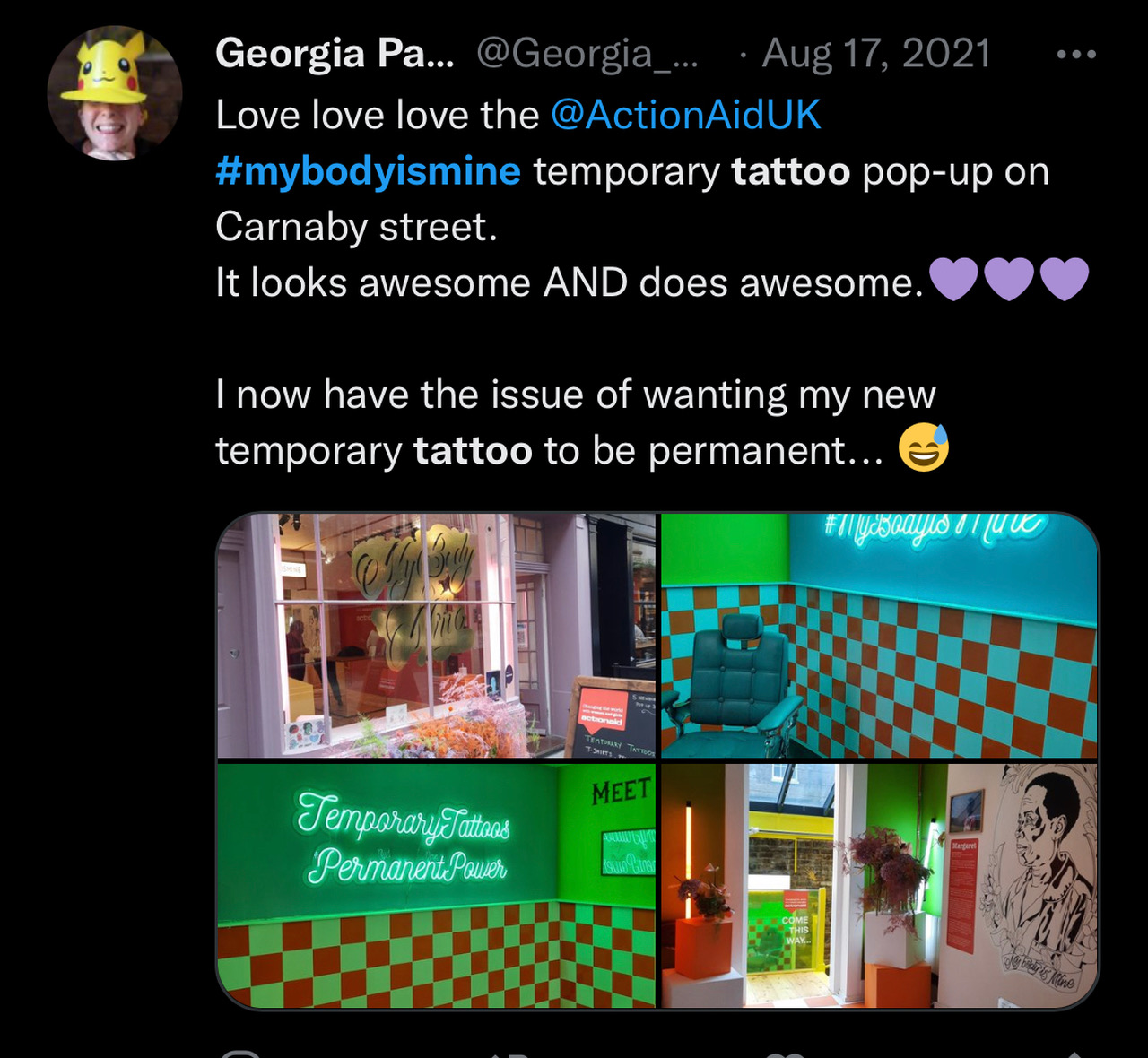 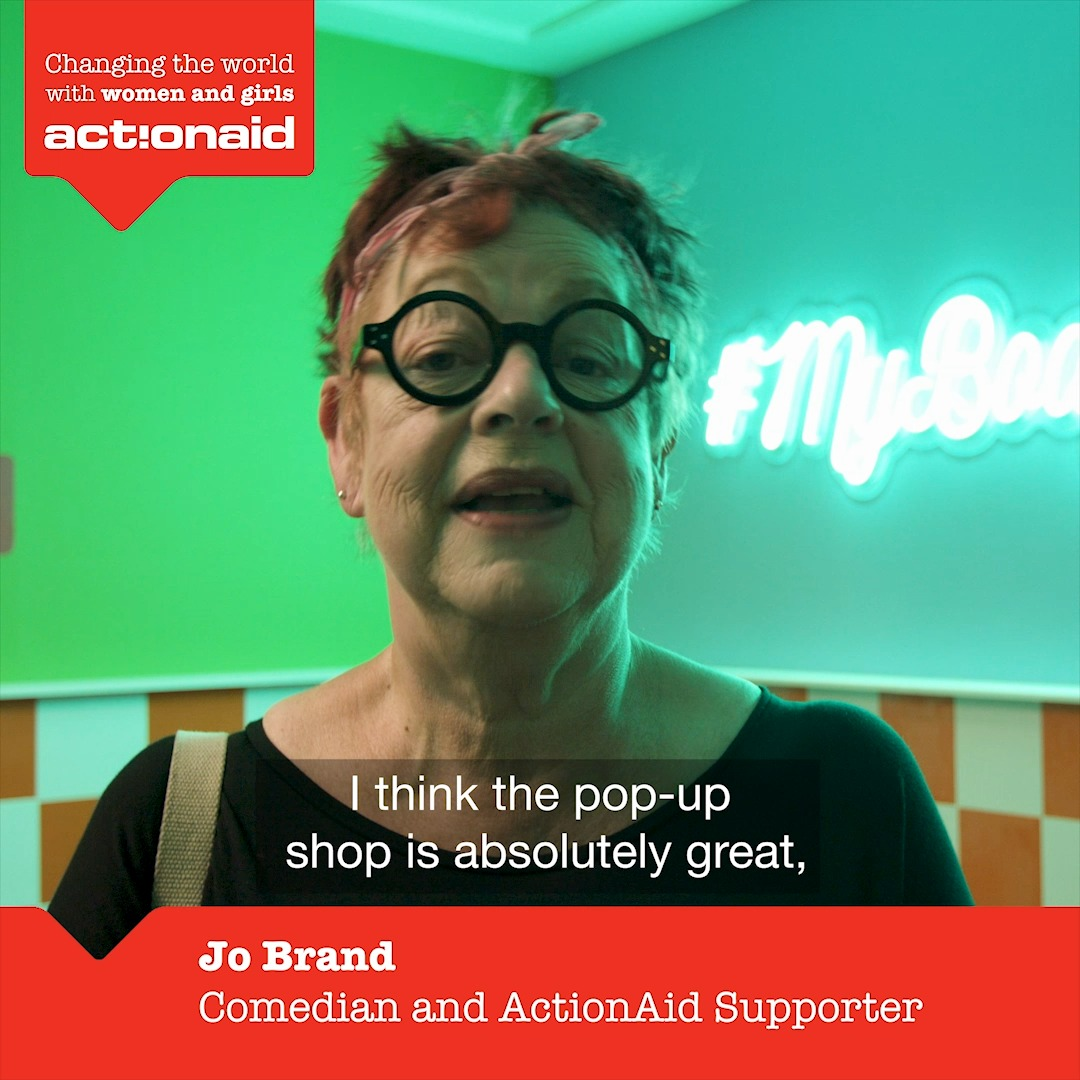 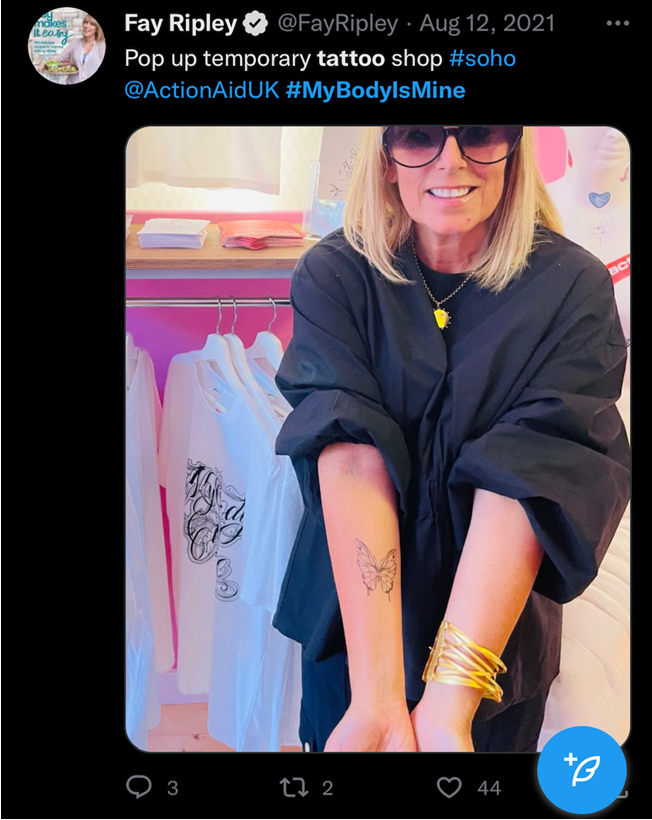 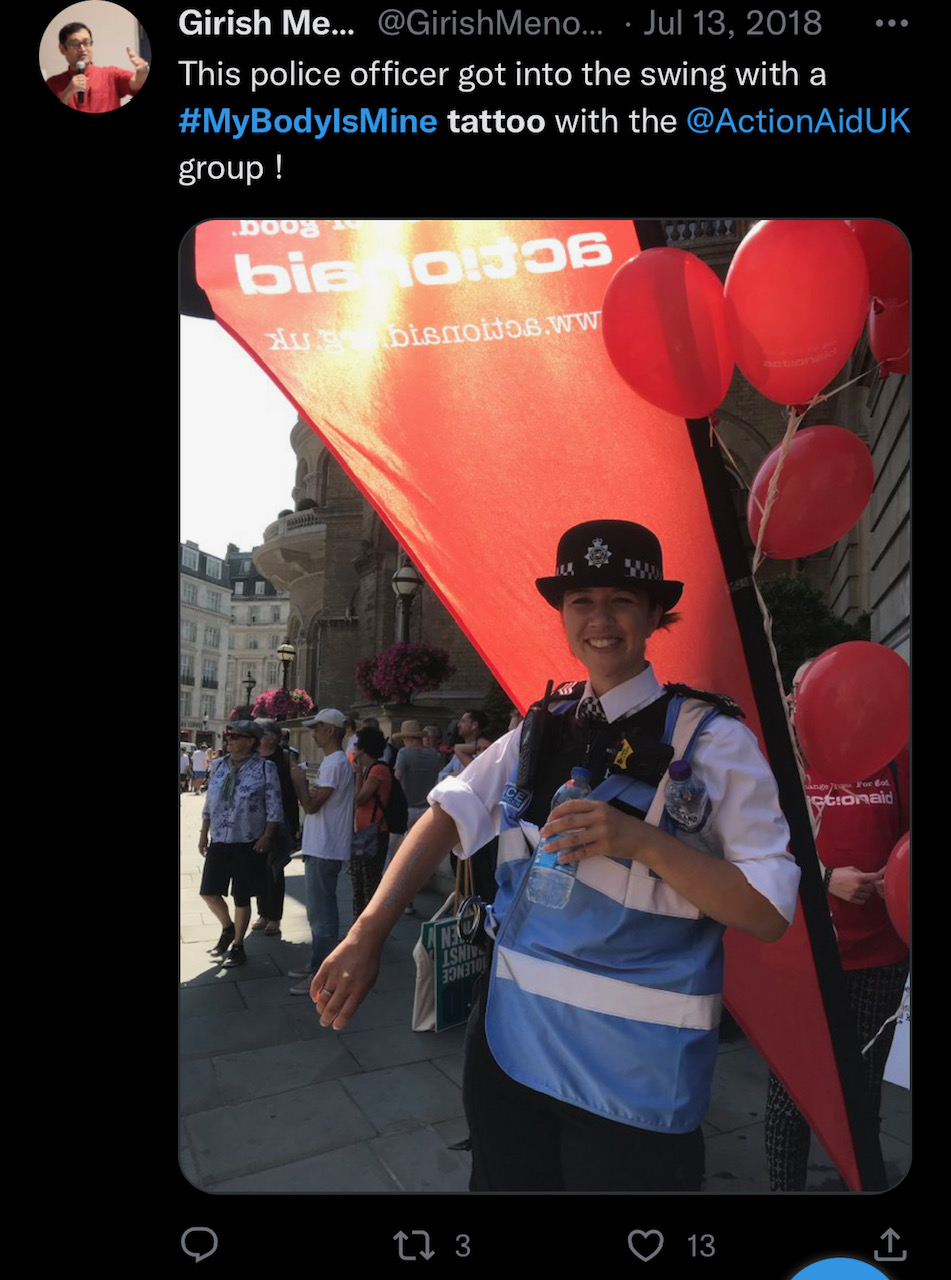 #mybodyismine
[Speaker Notes: So it’s a bit more risqué than a door drop – sure, but what was the publics reaction? –Overwhelmingly positive, this engaged celebrities, as well as the public!
Social media played a huge part in promoting the campaign, as this is where their audience can be found.. Overwhelmingly positive,]
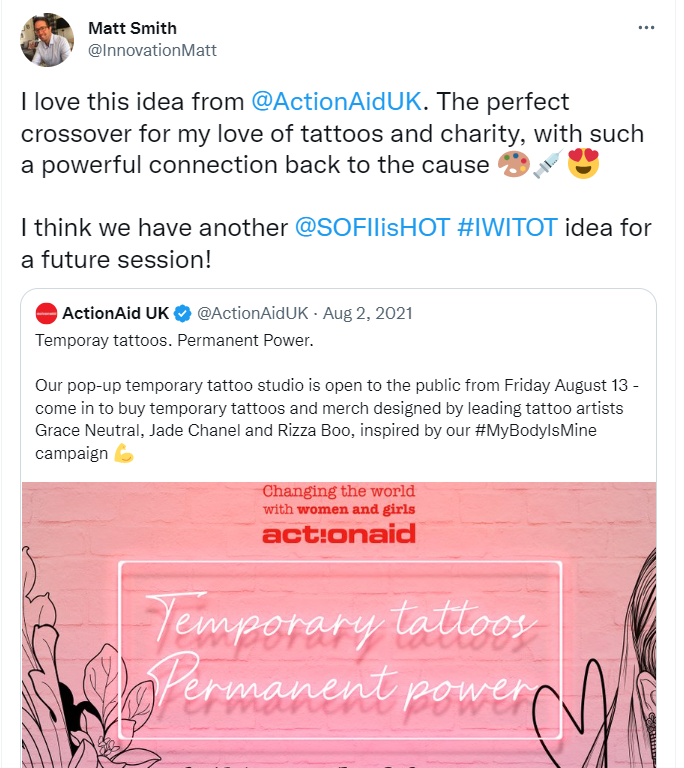 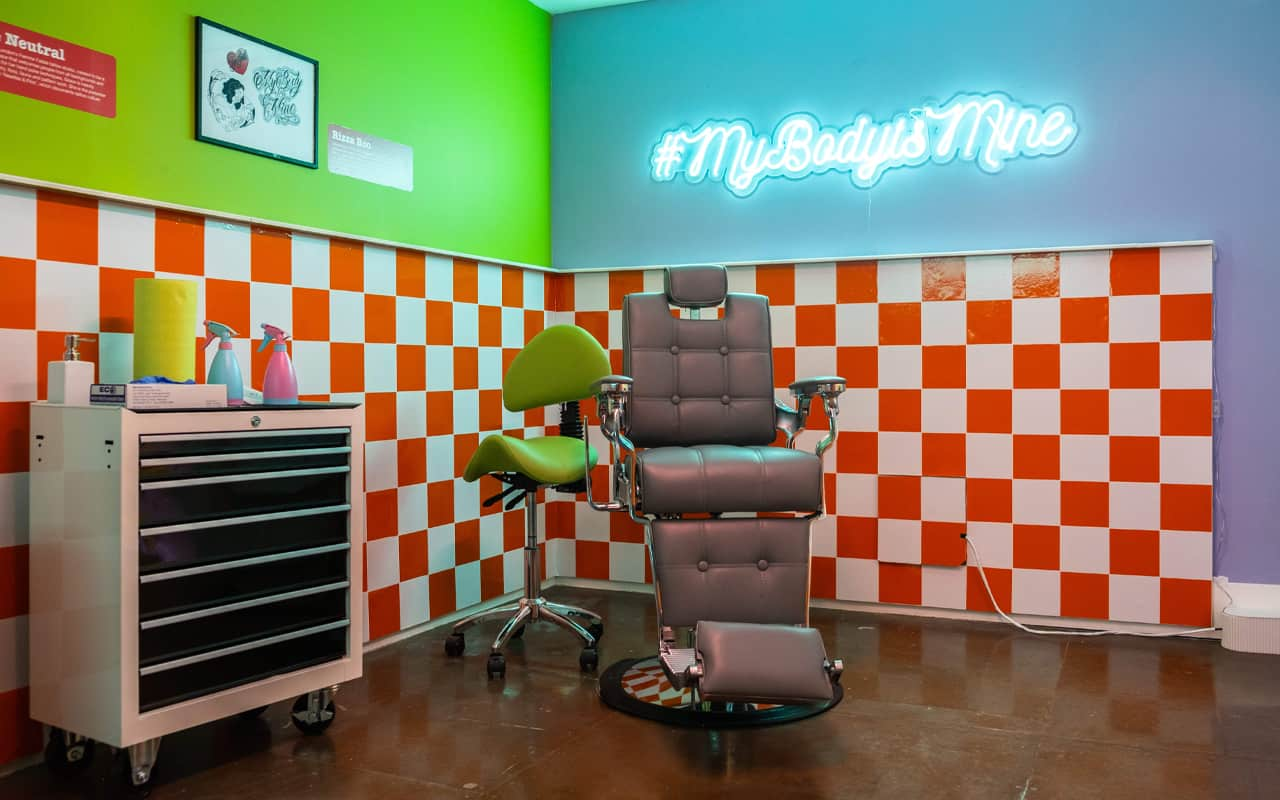 Pop up shop – Carnaby Street

Donations: £1,432.50 
Commerce: £7,114.81
[Speaker Notes: The results – The store made over £8.5K]
E-Commerce - £2,182.00
13
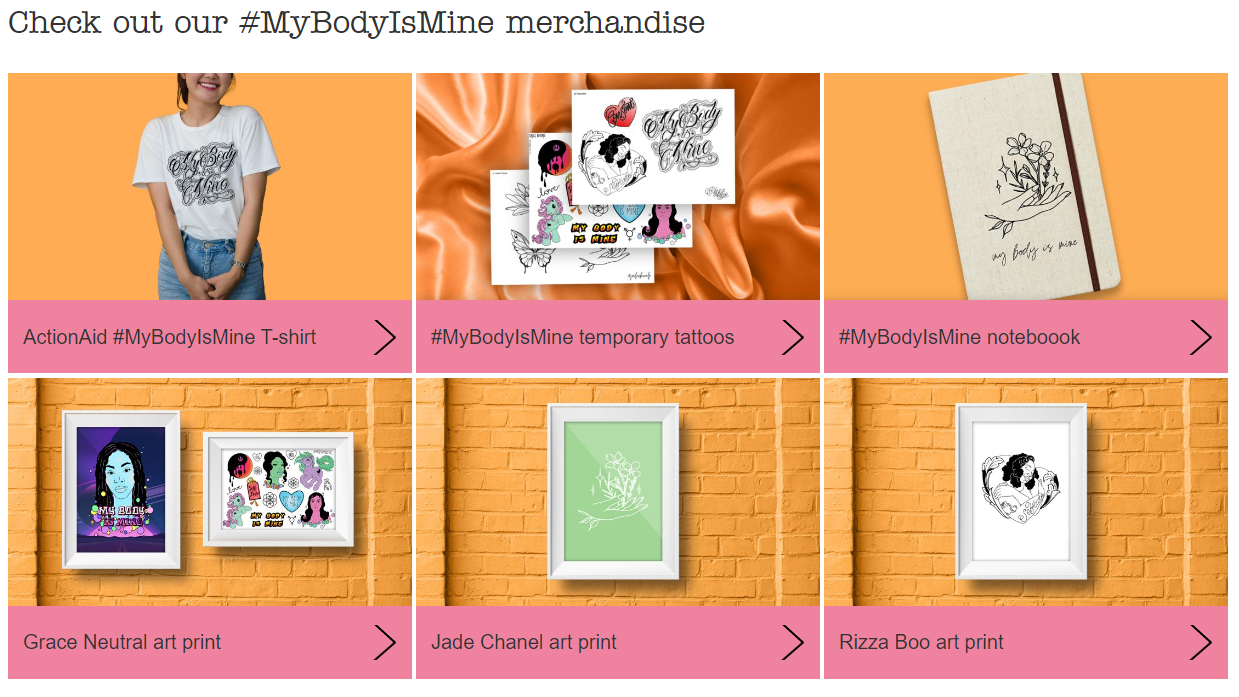 [Speaker Notes: The online sales amounted to over £2k]
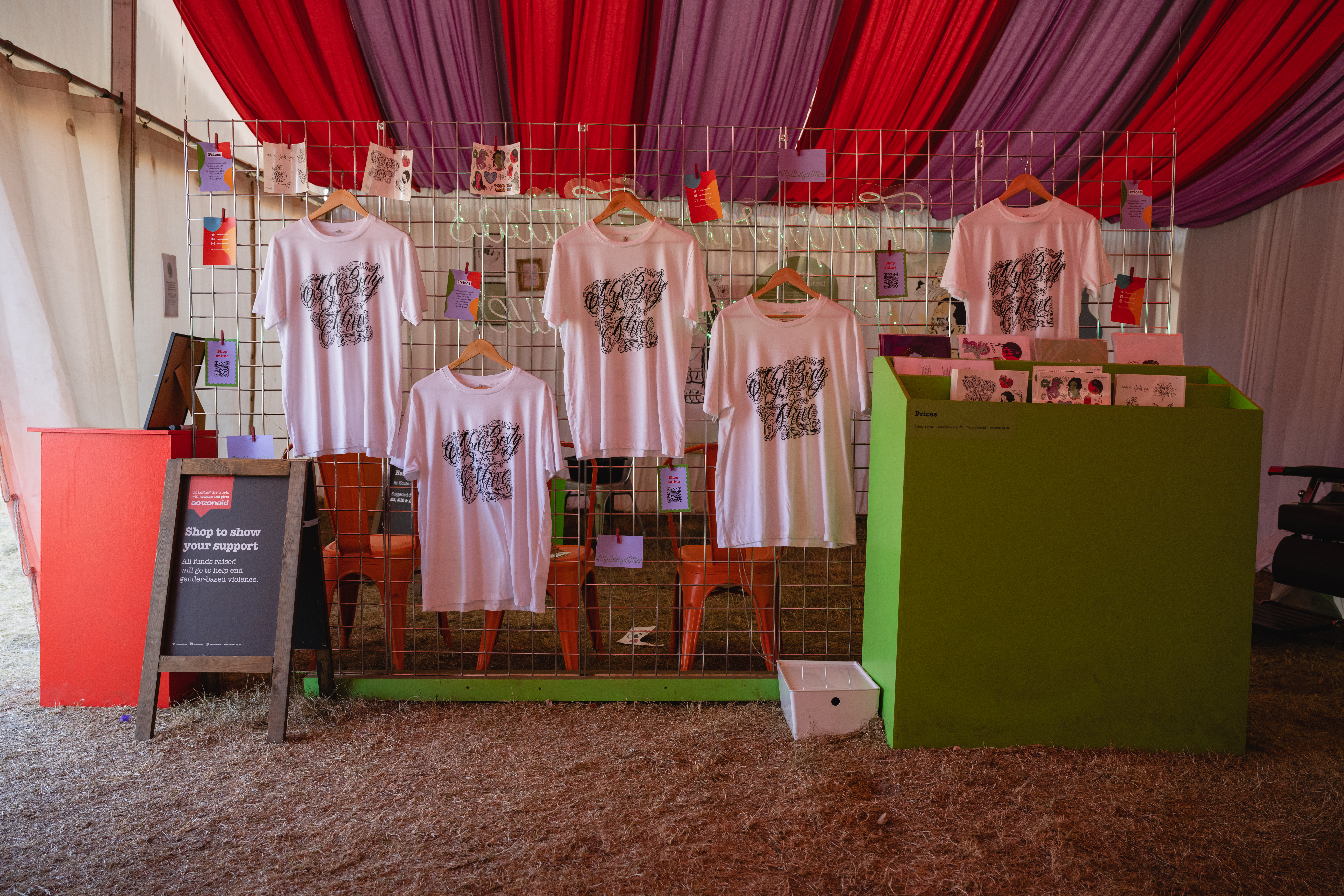 Lattitude Festival: 
Donations- £3k approx.. 
Over 1200 leads (well above target)
[Speaker Notes: ActionAid took the learnings from this campaign – and took it to Lattitude Festival – again the reaction was overhwlemingly positive. They brought in approx. £3k in donations, as well as plenty of merch sales and generated over 1200 leads.]
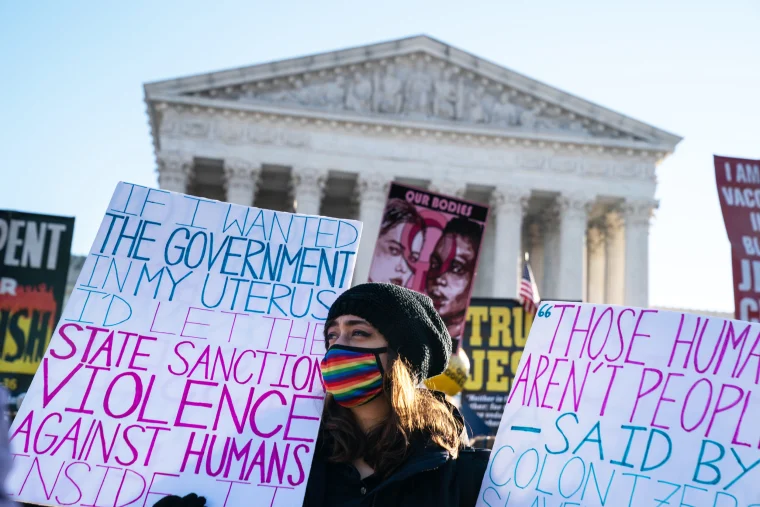 [Speaker Notes: But the reason I really wish Id though of this is simple – The found a way to engage an active and often forgotten demographic at a time where the message couldn’t be anymore powerful.. And most importantly, they continued that conversation that the MeToo movement sparked!]
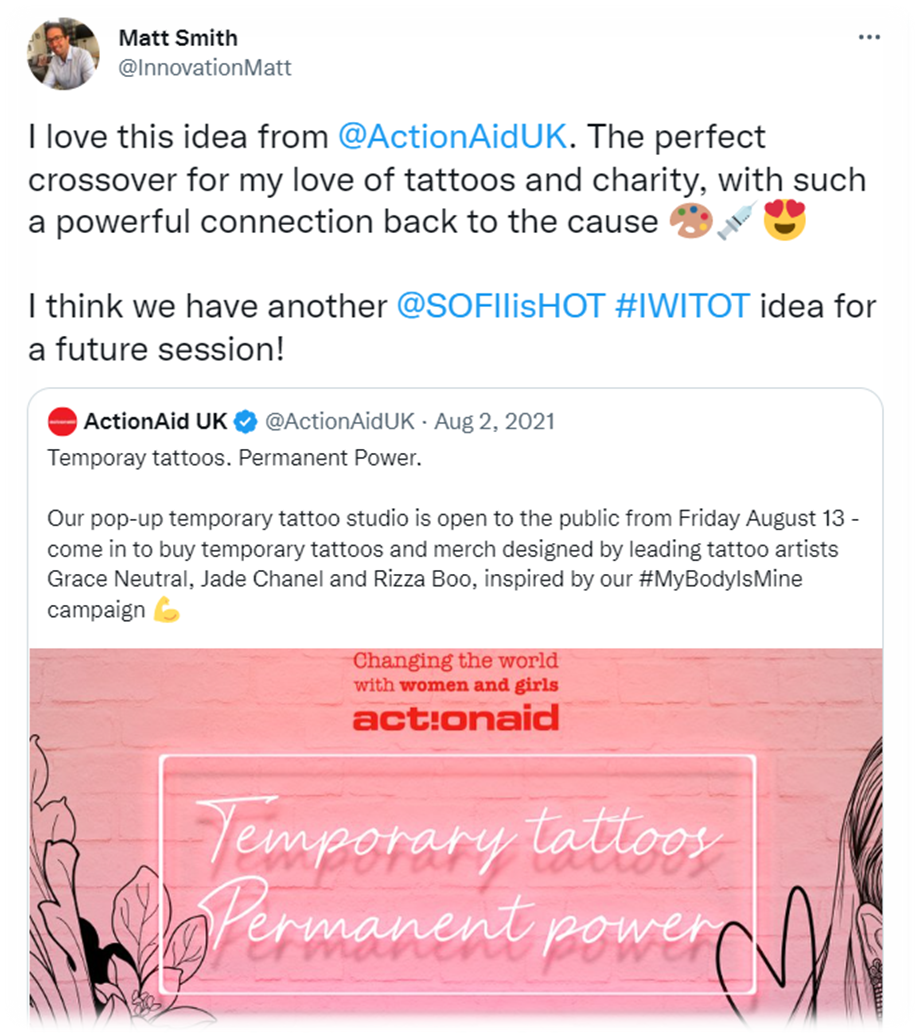 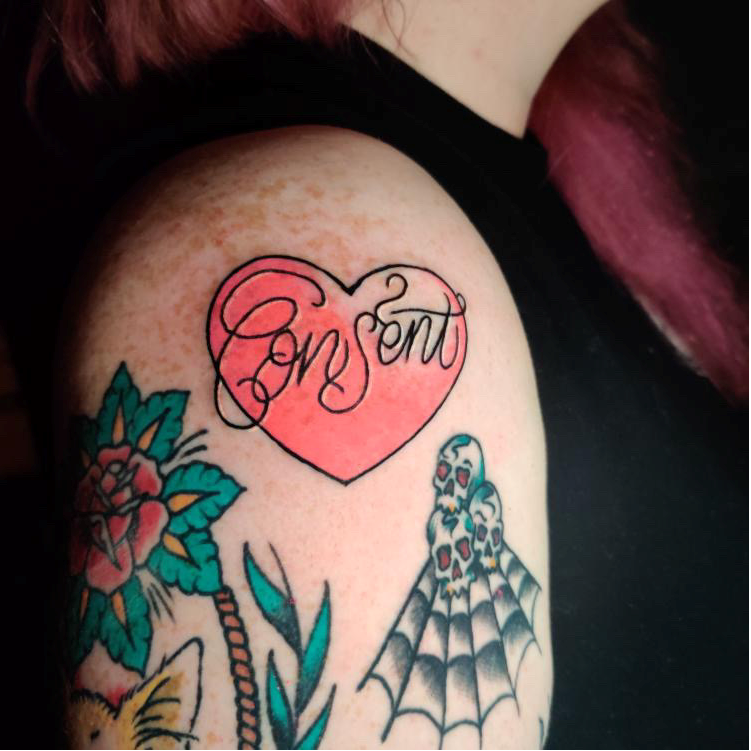 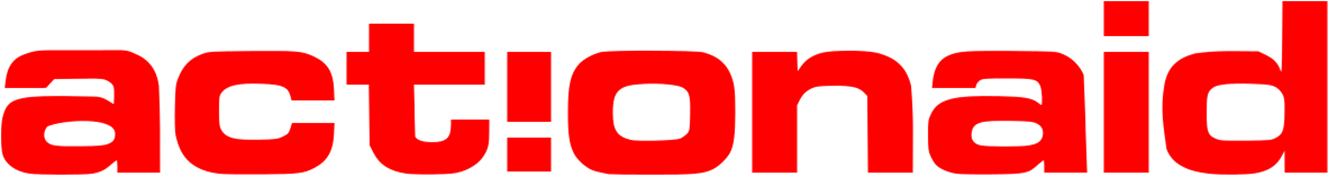 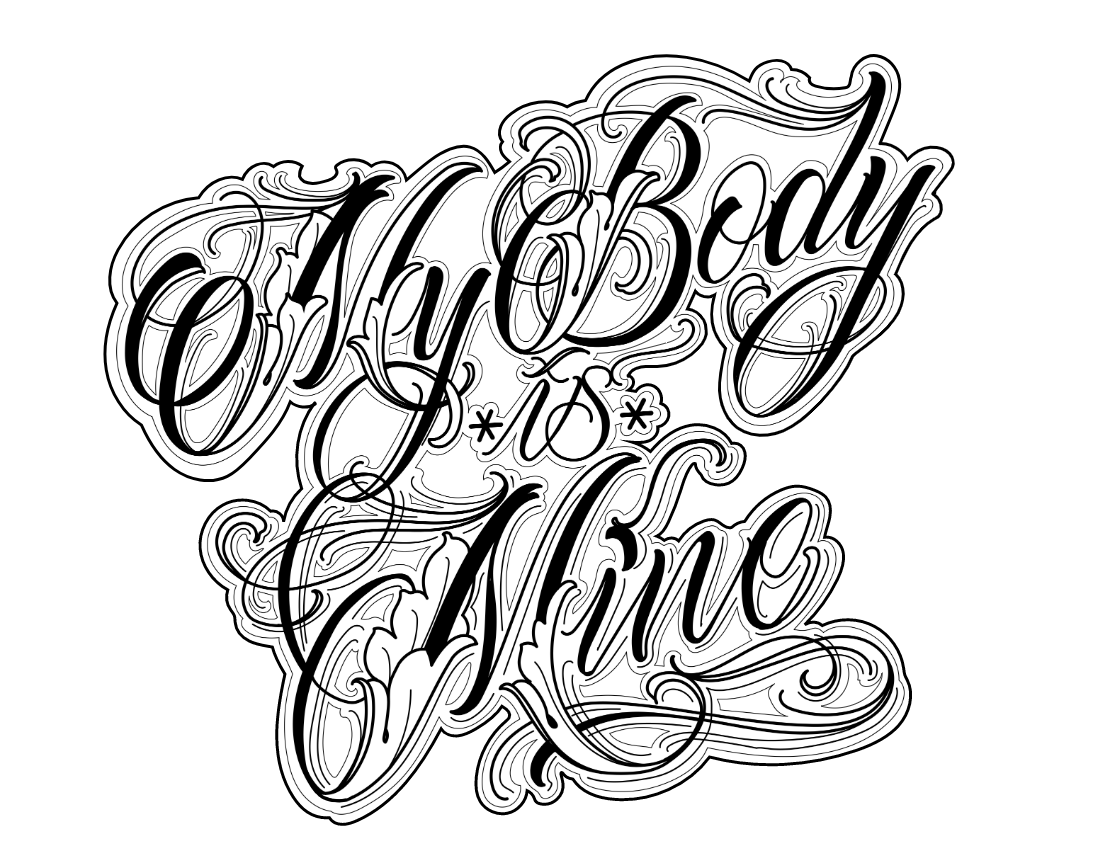 Thank you!
[Speaker Notes: My Body is mine! Thank you ]